Swedbanki majandusprognoosSwedbank Economic Outlook
Tõnu Mertsina, Liis Elmik
23.08.2023
1
Maailmamajandus
2
Euroopa ja USA majandused nõrgenevad
3
Väiksem laenunõudlus mõjutab investeeringuid
4
Rootsi ja Soome ehitus- ja kinnisvarasektori olukorra halvenemine on andnud löögi Eesti töötlevale tööstusele
5
Põhjamaade majapidamised saavad tõusvate intressimääradega hakkama, kuid vähendavad tarbimist
6
Euroopa Keskpank tõstab septembris intressimäärasid. Järgmise aasta esimesel poolel hakatakse langetama.
7
Euribor peaks varsti tippu jõudma
8
Eesti majandus
9
Eesti majanduse mahu vähenemine jätkub ka sel aastal
10
Majandussektorite kindlustunne halveneb
11
Tööstuse ja teenuste sektorid lähiajal olukorra paranemist ei oota
12
Kiire hinnakasv on andnud löögi Eesti ekspordi konkurentesivõimele
13
Ettevõtete kasumite kasv ja kasumlikkus taanduvad
14
Kiiret inflatsiooni arvestades on majapidamiste hoiused tublisti alla pandeemiaeelset trendi kukkunud
15
Eratarbimise maht väheneb, kuid rahalises väljenduses on kasv tugev olnud
16
Eesti majandus jääb sel aastal langusesse
SKP kasv jooksevhindades:
2022: 15,5%
2023: 6,4%
2024: 5,7%
2025. 5,1%
2010 - 2019 keskmine: 7,1%
Allikad: Swedbank Research & Macrobond
17
Hinnad kasvavad aeglasemalt kui varem
18
Talv peaks tulema eelmisest kergem
19
Nafta hind on allapoole liikunud
20
Toiduainete hinnad peaksid stabiliseeruma
21
Ostujõud taastub 2025. aastal
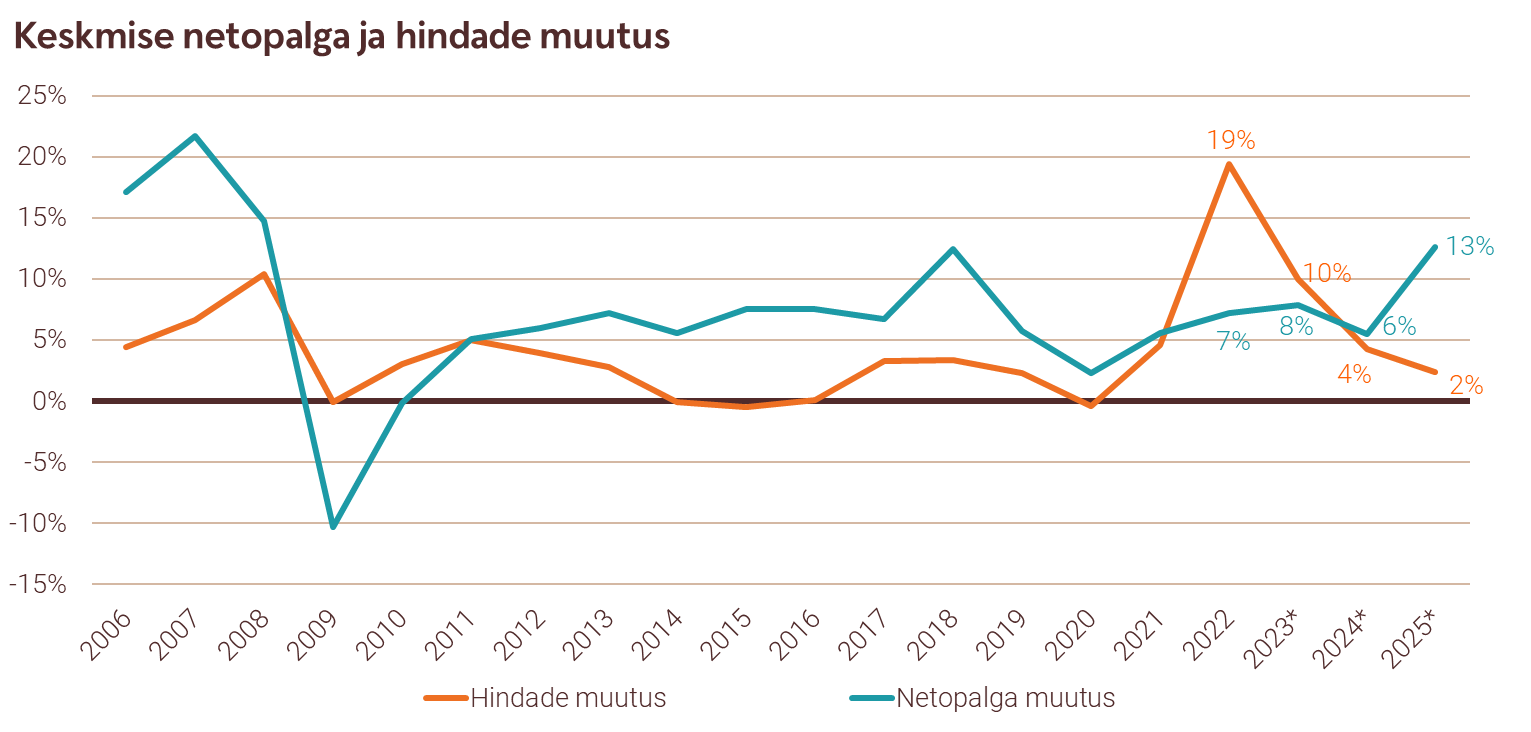 Allikad: statistikaamet, Swedbanki prognoos
22
Tööturu seis on endiselt hea
23
Tööpuudus kasvab mõõdukalt
24
Nõudlus uute töötajate järele on vähenenud
25
Kokkuvõte:
Eesti SKP langeb sel aastal, kuid järgmisel aastal ootame kasvu.
Välisnõudlus on sel aastal nõrk ja see taastub visalt.
Inflatsiooni aeglustumine jätkub, kuid maksutõusud pidurdavad seda. 
Tööpuudus kasvab mõõdukalt.
Palgakasv püsib kiire, ostujõud paraneb.
Intressimäärasid hakkab EKP langetama järgmisel aastal.
26
27
Swedbanki blogi:
https://blog.swedbank.ee/rubriik/majanduskeskkond 


Uudised ja kommentaarid oma e-posti: 
https://www.swedbank-research.com/estonian/subscribe.csp
Finantsteenust pakub Swedbank AS. Juhime tähelepanu, et esitatud teave põhineb meie hinnangul usaldusväärsetest allikatest saadud infol. See võib ajas muutuda, mistõttu me ei vastuta antud info kasutamisest tekkivate tagajärgede eest. Käesolevat teavet ei tohiks käsitleda investeerimissoovituse või- nõustamisena ega kutsena osta või müüa väärtpabereid või teha muid tehinguid.
28
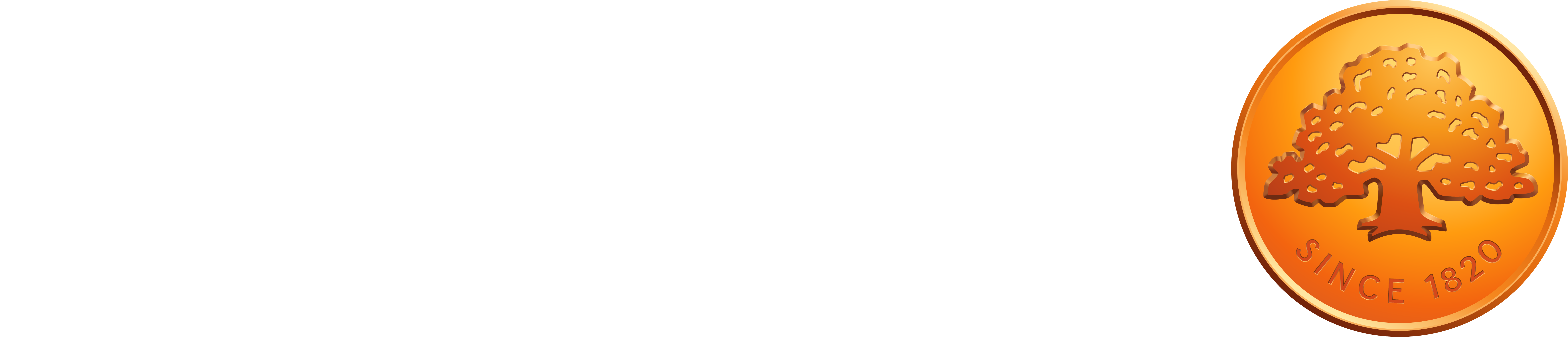 29